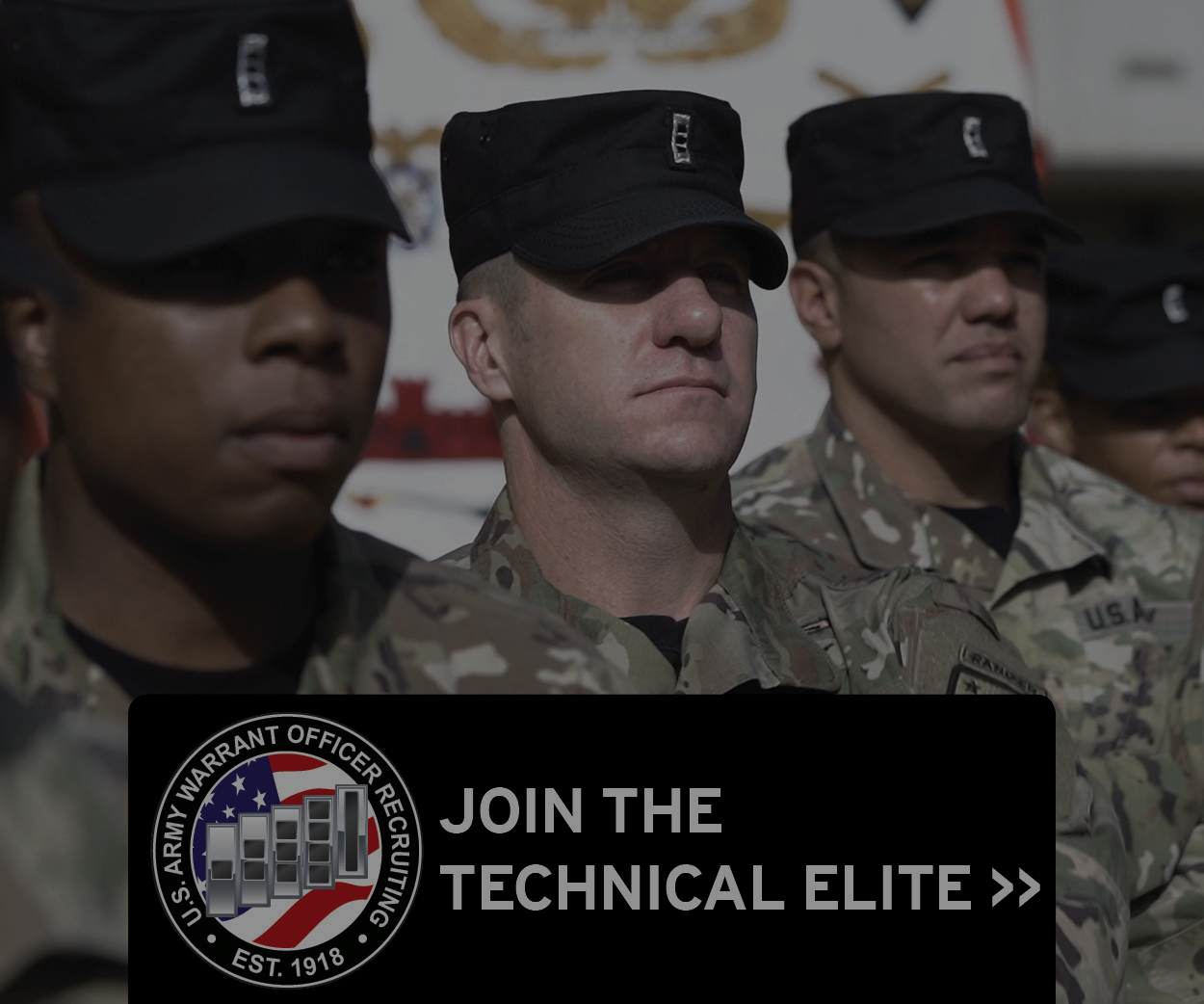 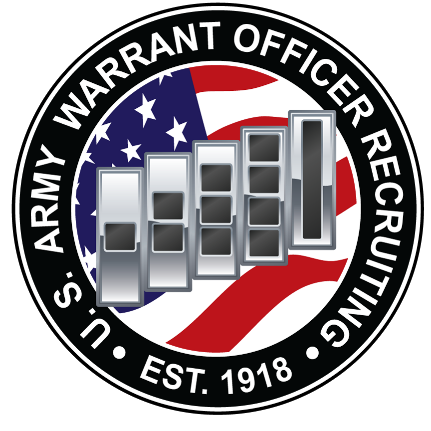 FORT GREGG-ADAMS
U.S. ARMY WARRANT OFFICER 
BRIEFING
The U.S. Army Warrant Officer Recruiting Team will be in your area to conduct briefings on qualification and application procedures to become an Army Warrant Officer.	
	     DATE & TIME				     LOCATION
Beaty Theater  (The Theater Company)
4300 Sustainment Ave
FORT GREGG-ADAMS, VA 23801
Thursday, February 20th, 2025
0930 - 1100
POINT OF CONTACT
SFC PAIGE, JOHNNIE M. – johnnie.m.paige.mil@army.mil - (910) 308 - 0680
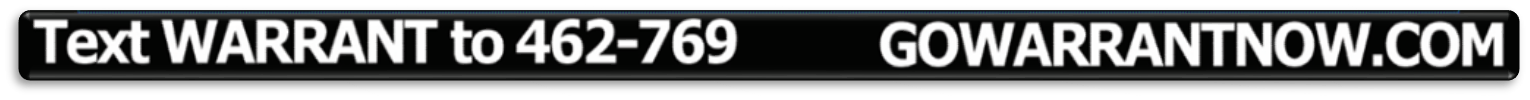